муниципальное казенное общеобразовательное учреждение Куйбышевского района «Средняя общеобразовательная школа № 5»
дошкольная группа «Лёвушка»




Работа детского сада и семьи по вопросам художественно - эстетического развития воспитанников





                                                     Евгения Анатольевна Гайдукова,
                  воспитатель, 
соответствие занимаемой должности.



2015 год
«То, что упущено в детстве, 
никогда не возместить в годы юности.  Это правило касается всех сфер духовности жизни ребенка и особенно эстетического воспитания» 
 В.А.Сухомлинский
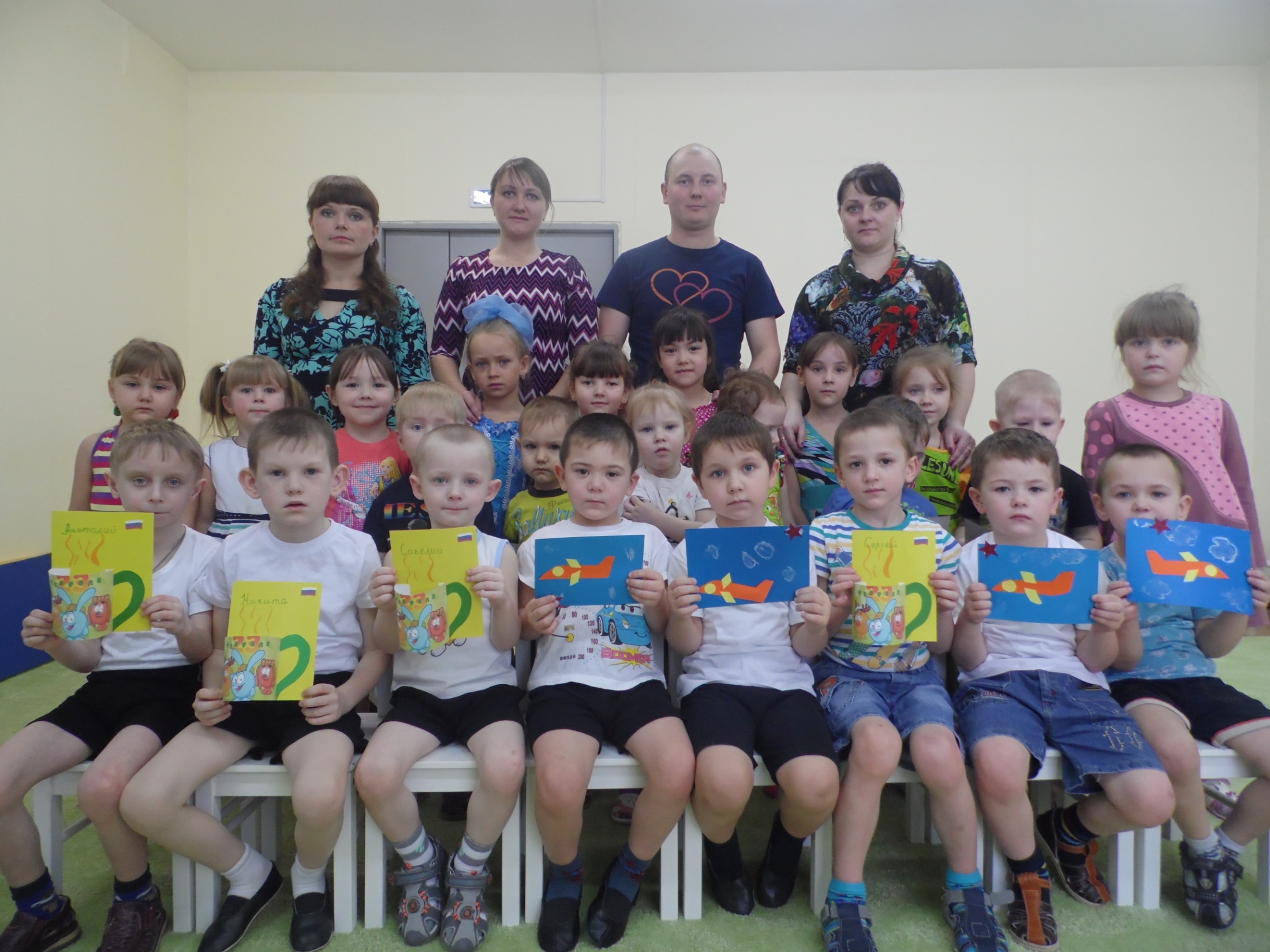 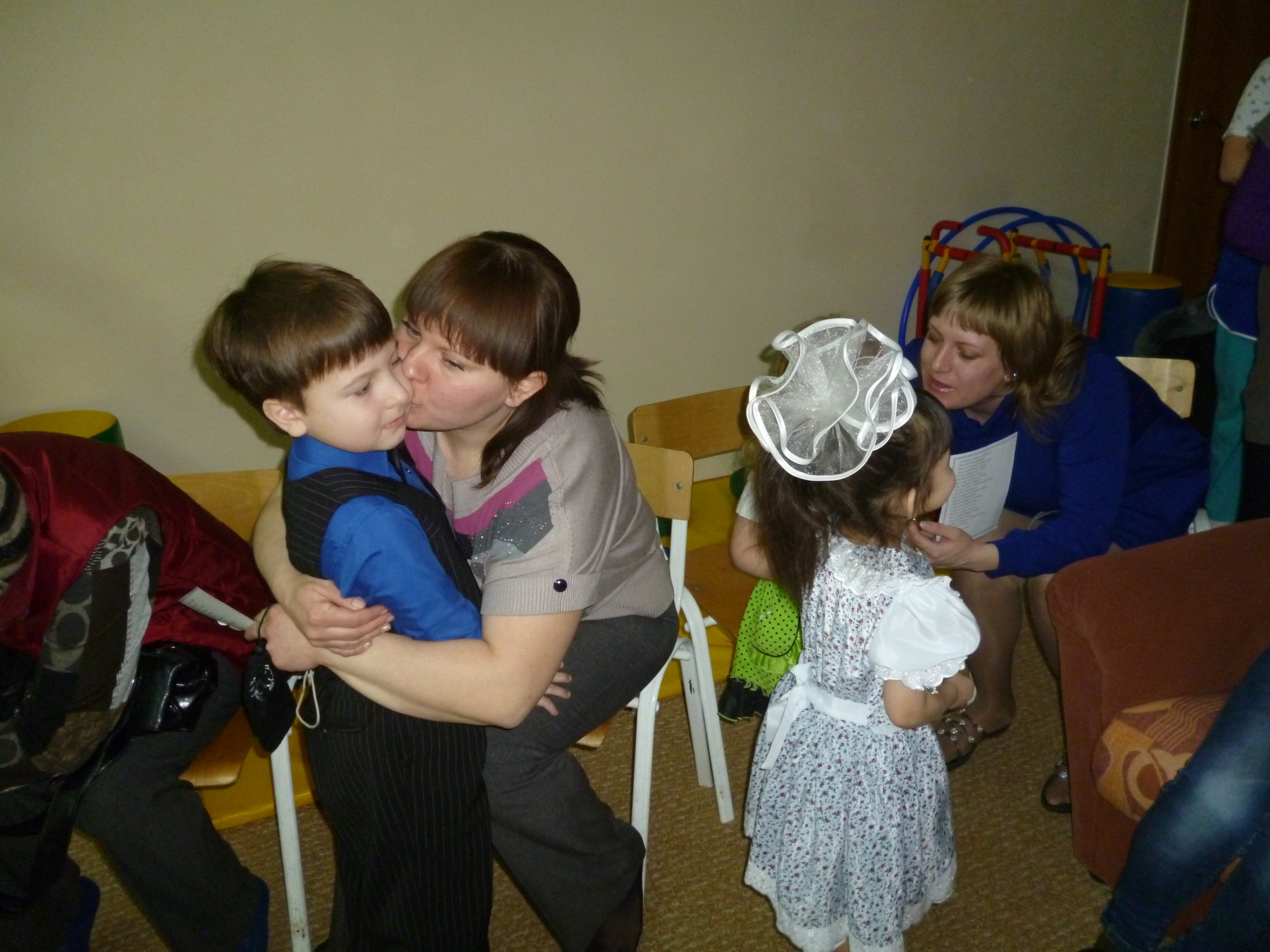 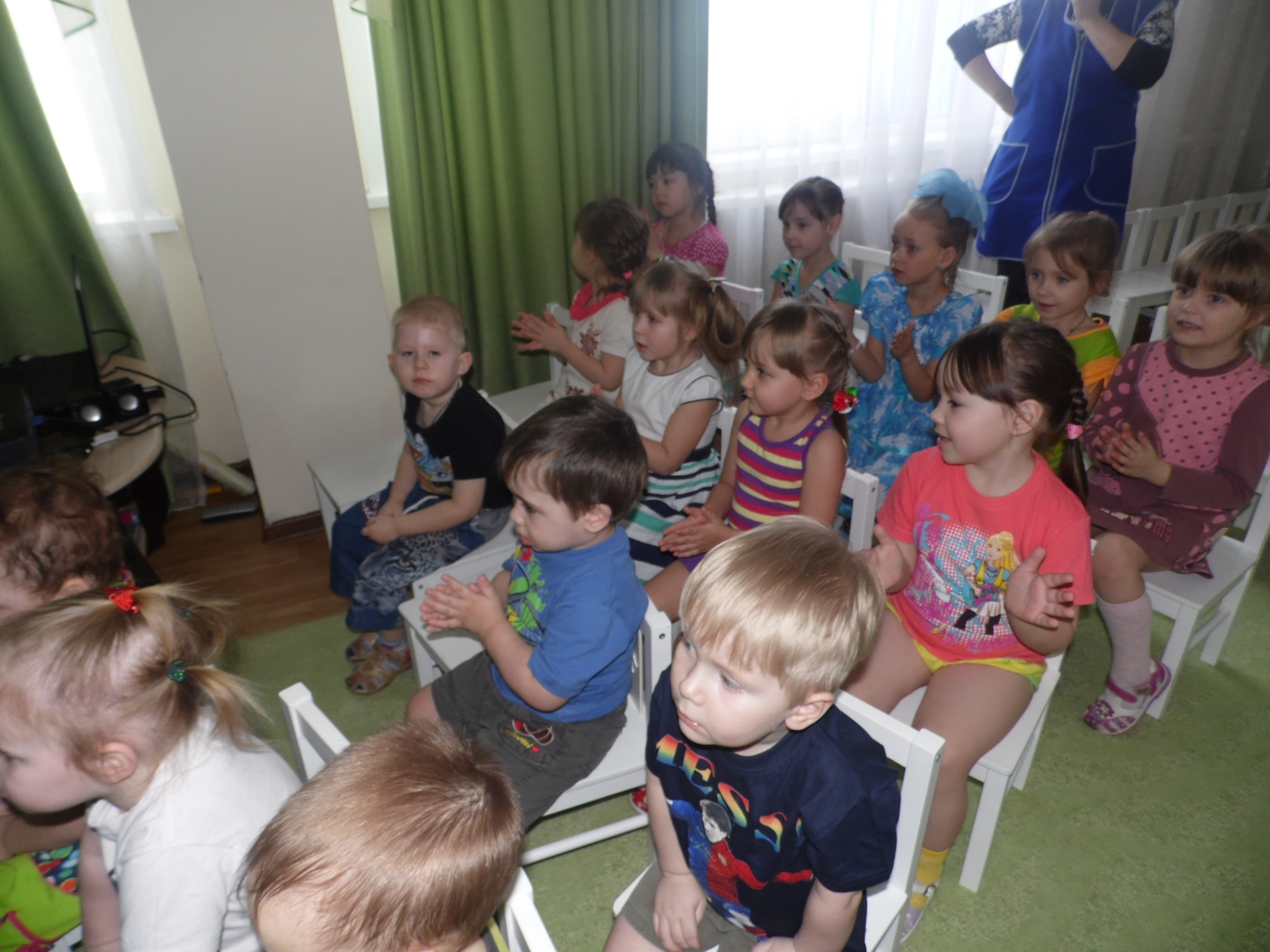 Информирование

             родителей
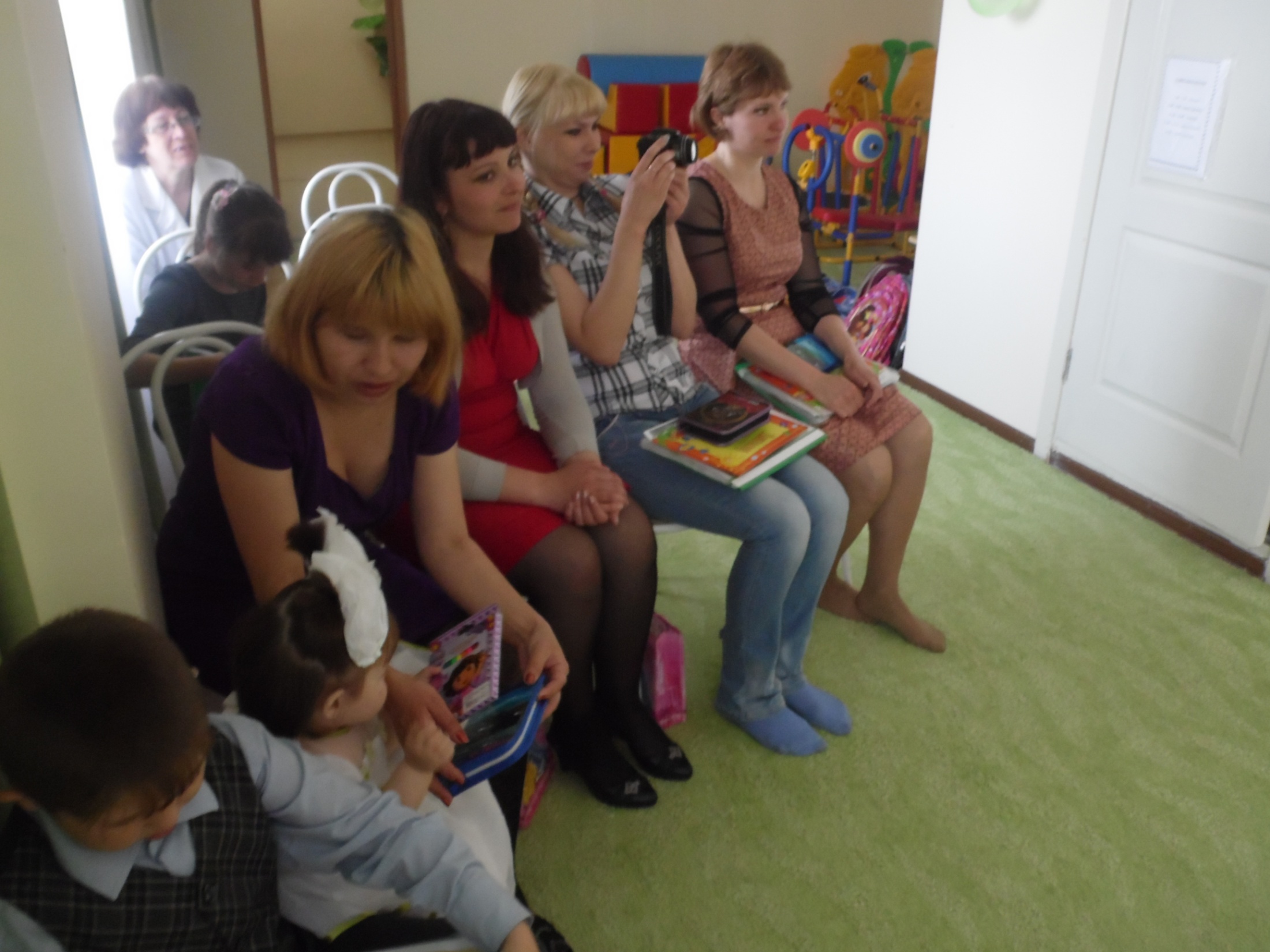 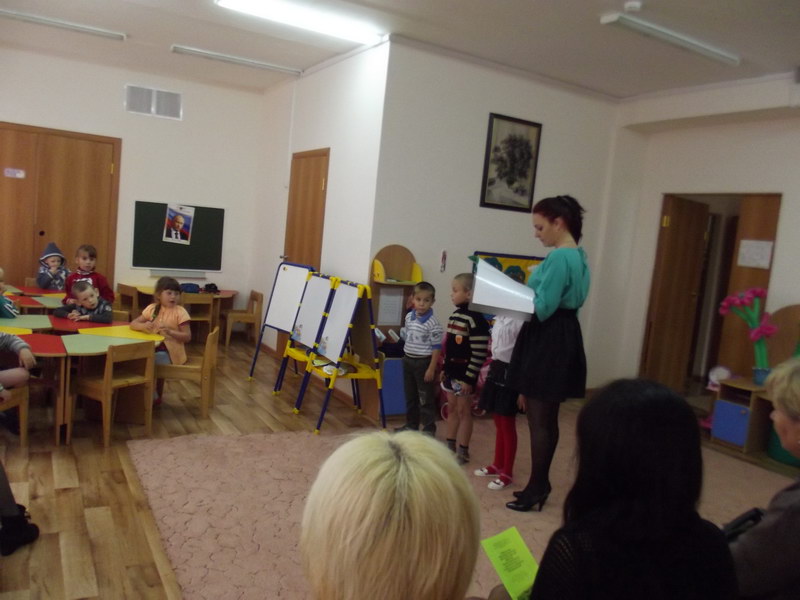 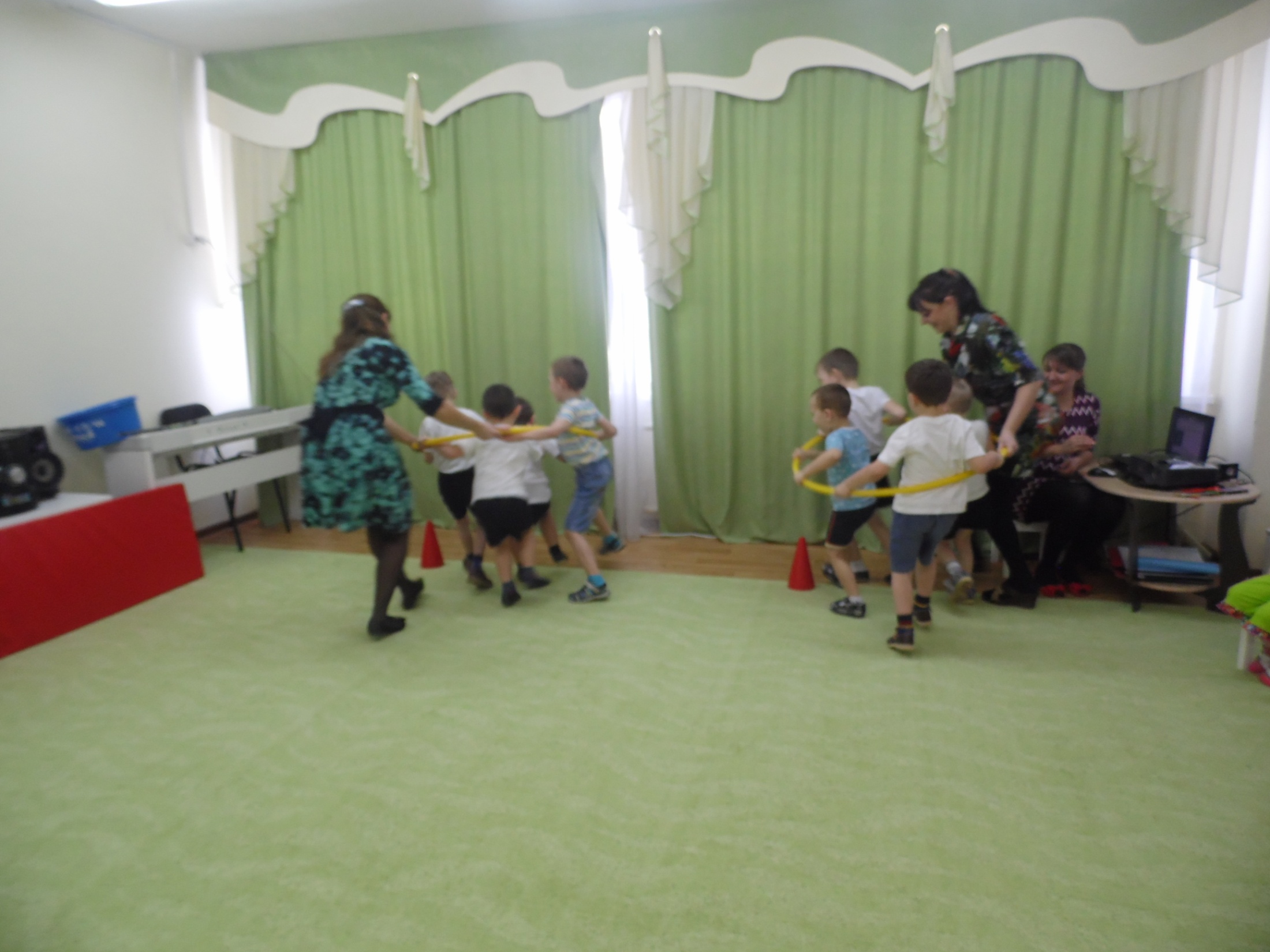 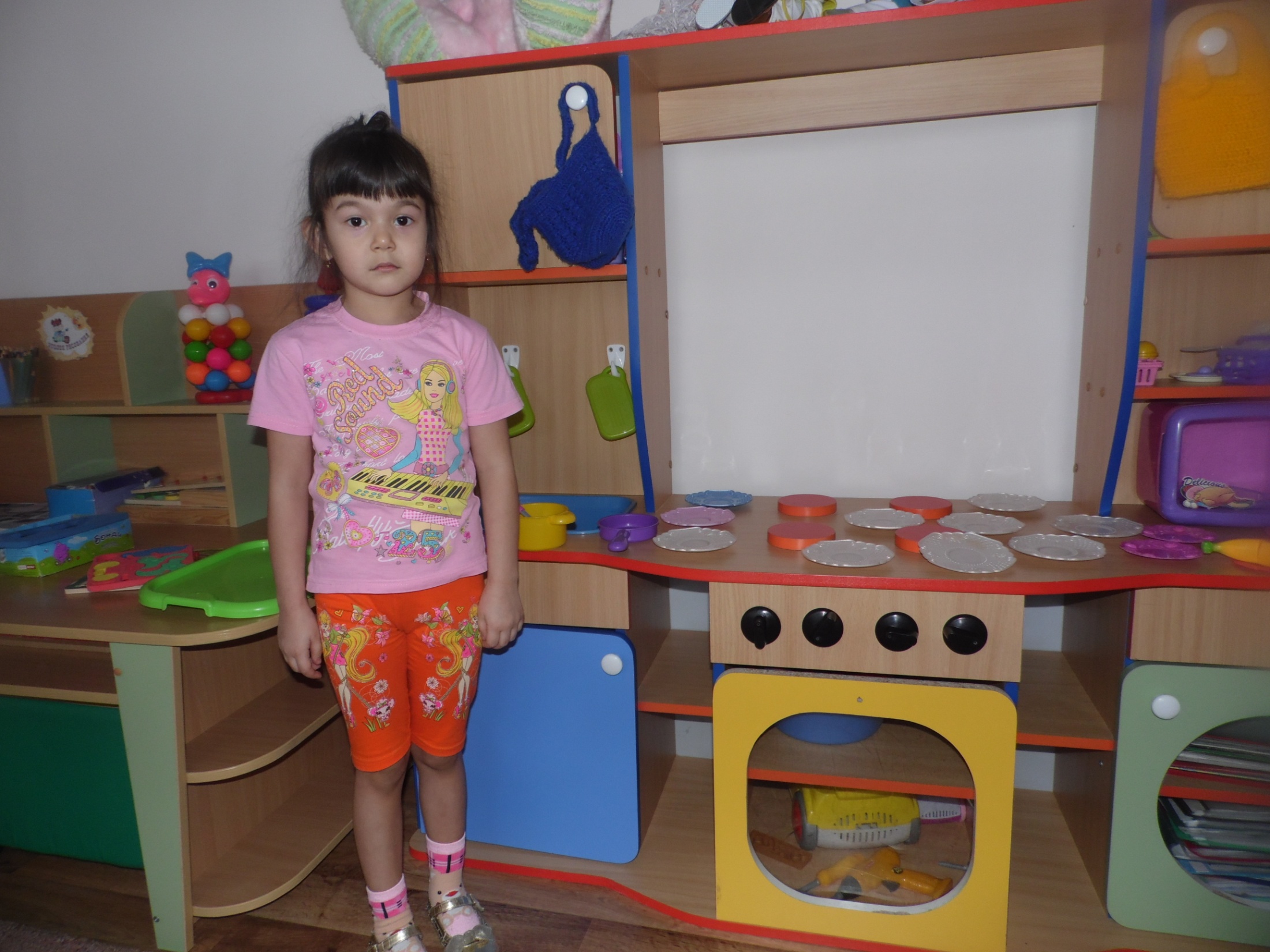 2.   Психолого - педагогическая поддержка семьи 
и повышение компетентности 
в вопросах  образования детей.
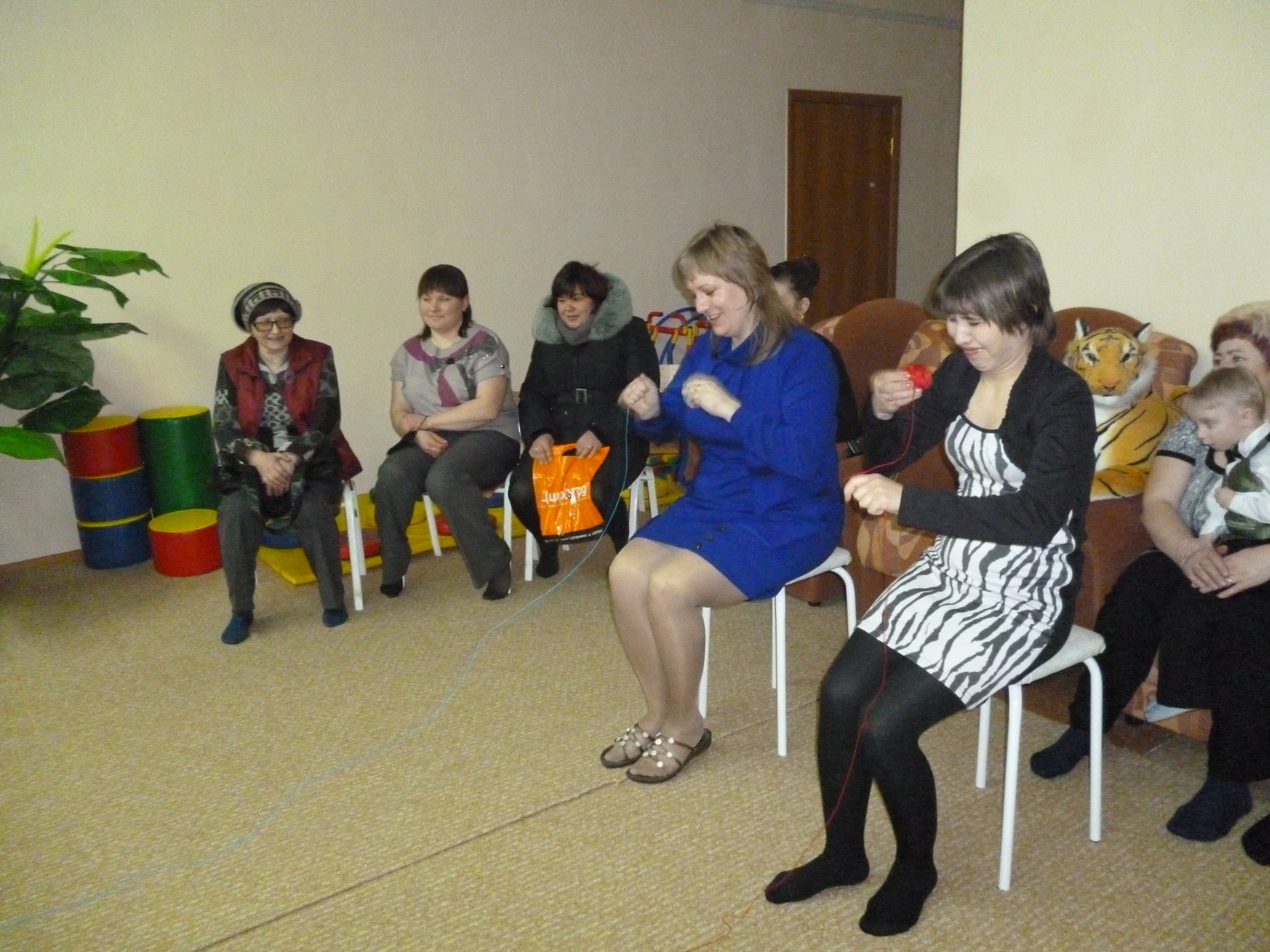 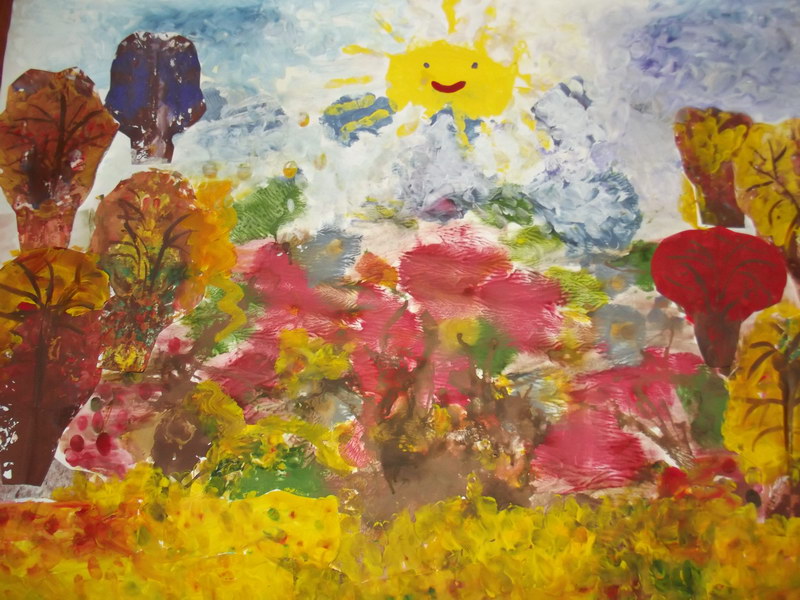 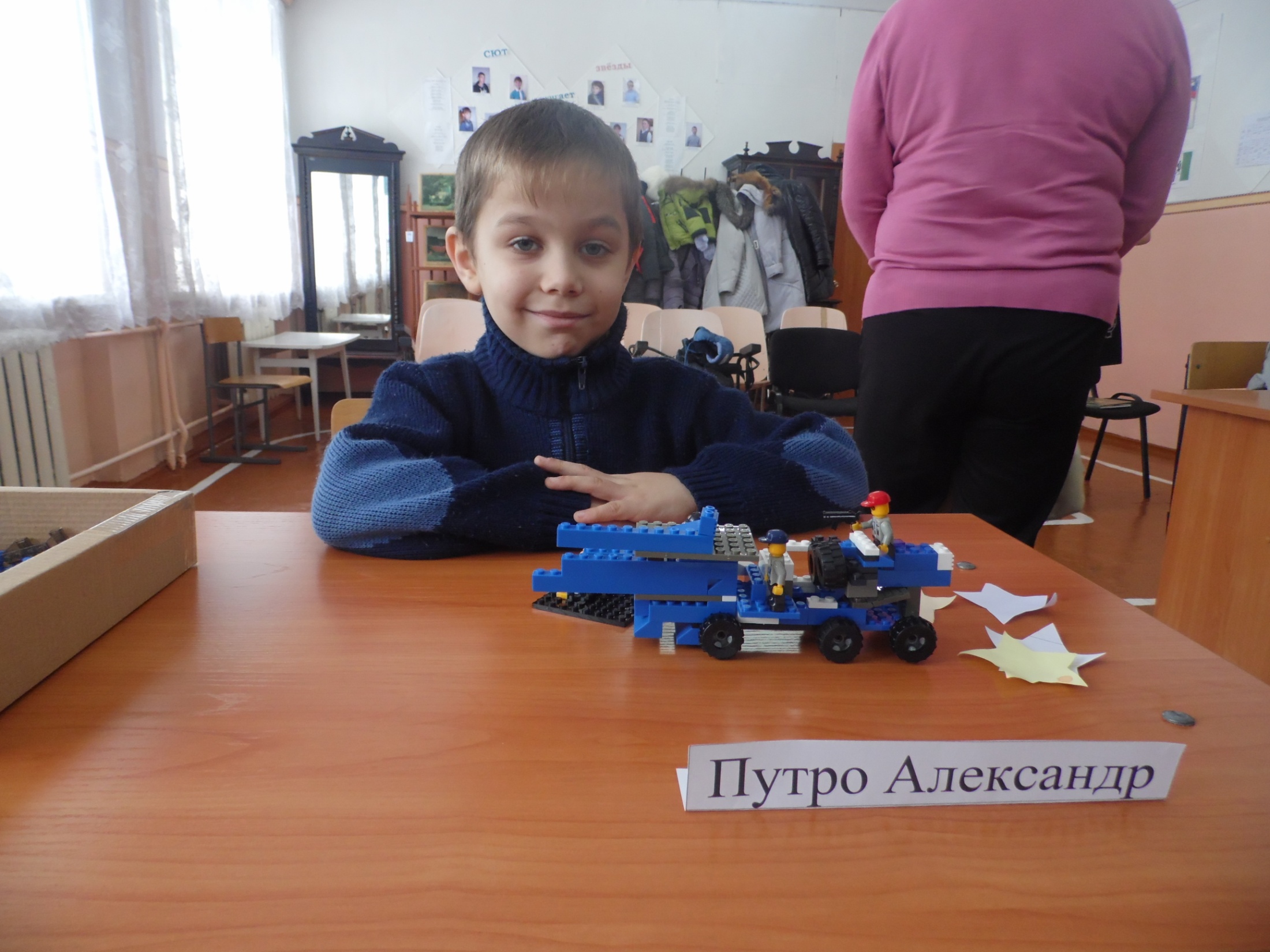 «О чем говорит детский рисунок?»;

 «Приобщение детей к музейной культуре»;

 «Развитие детской одаренности средствами искусства»;

 «Организация детского творчества в летний период».
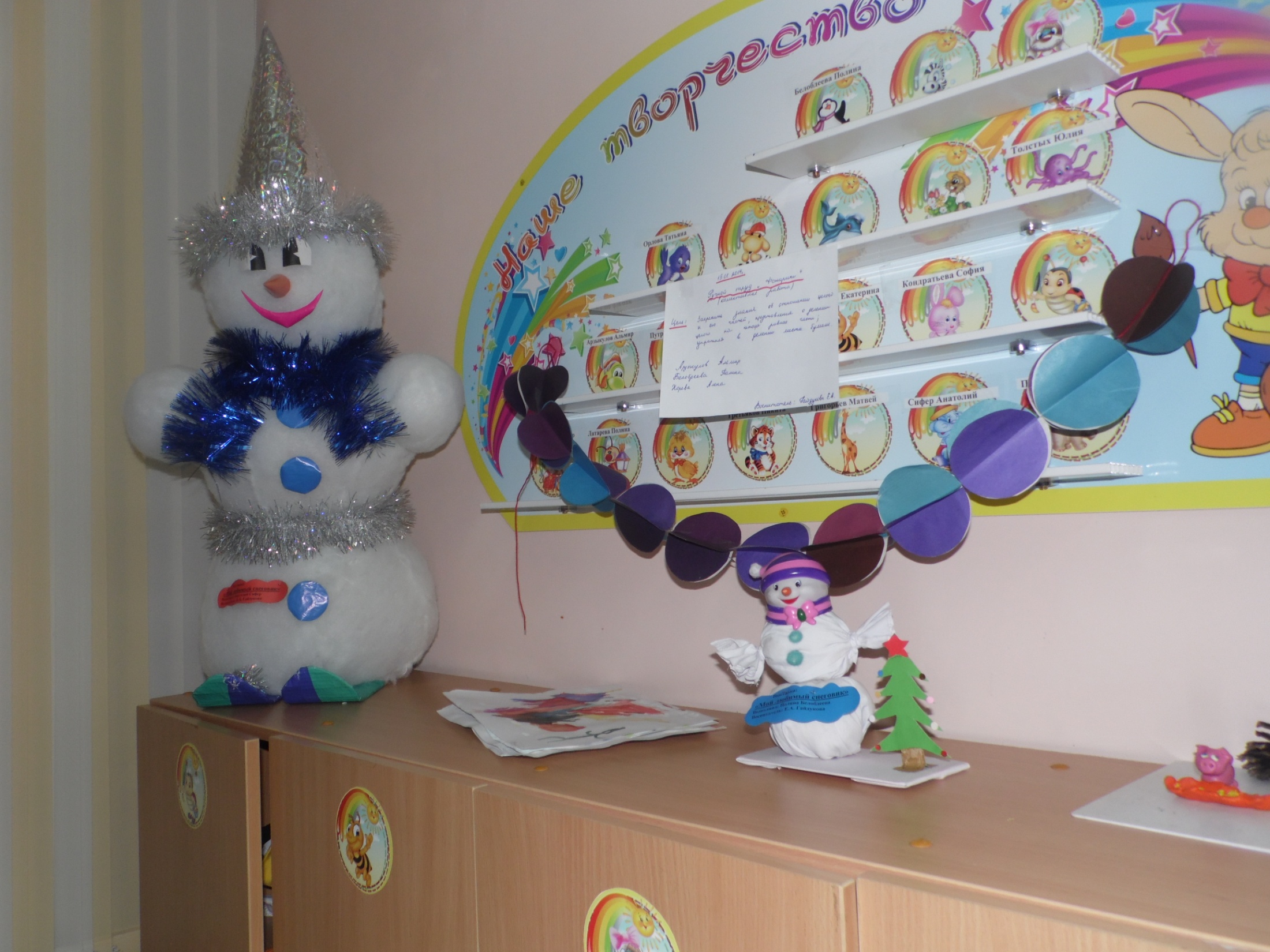 3. Вовлечение родителей в 
образовательную деятельность
Дошкольных групп.
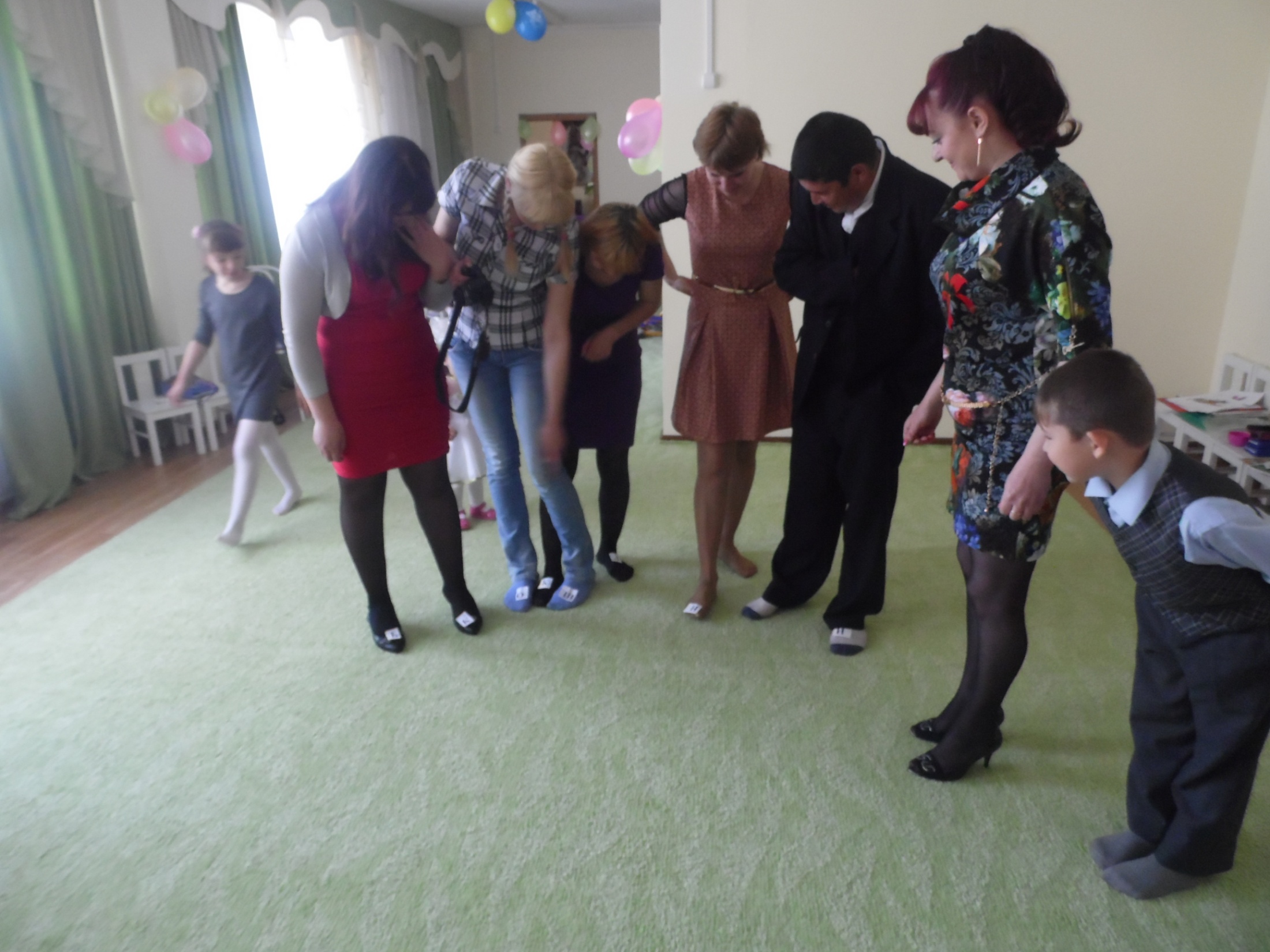 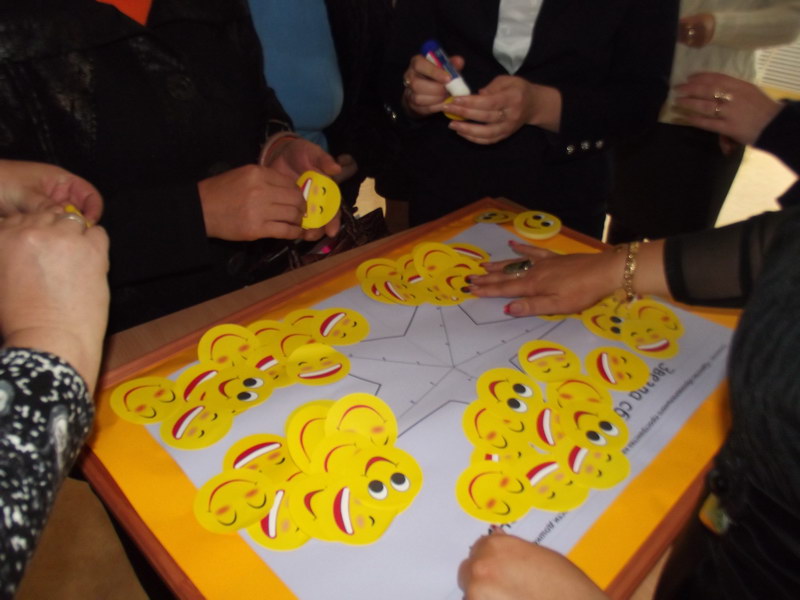 «Для моей мамочки»,
 «Моя мама лучше всех», 
 «Ух, ты все мы космонавты!»,
 «Лучше папы друга нет!» и т.д.
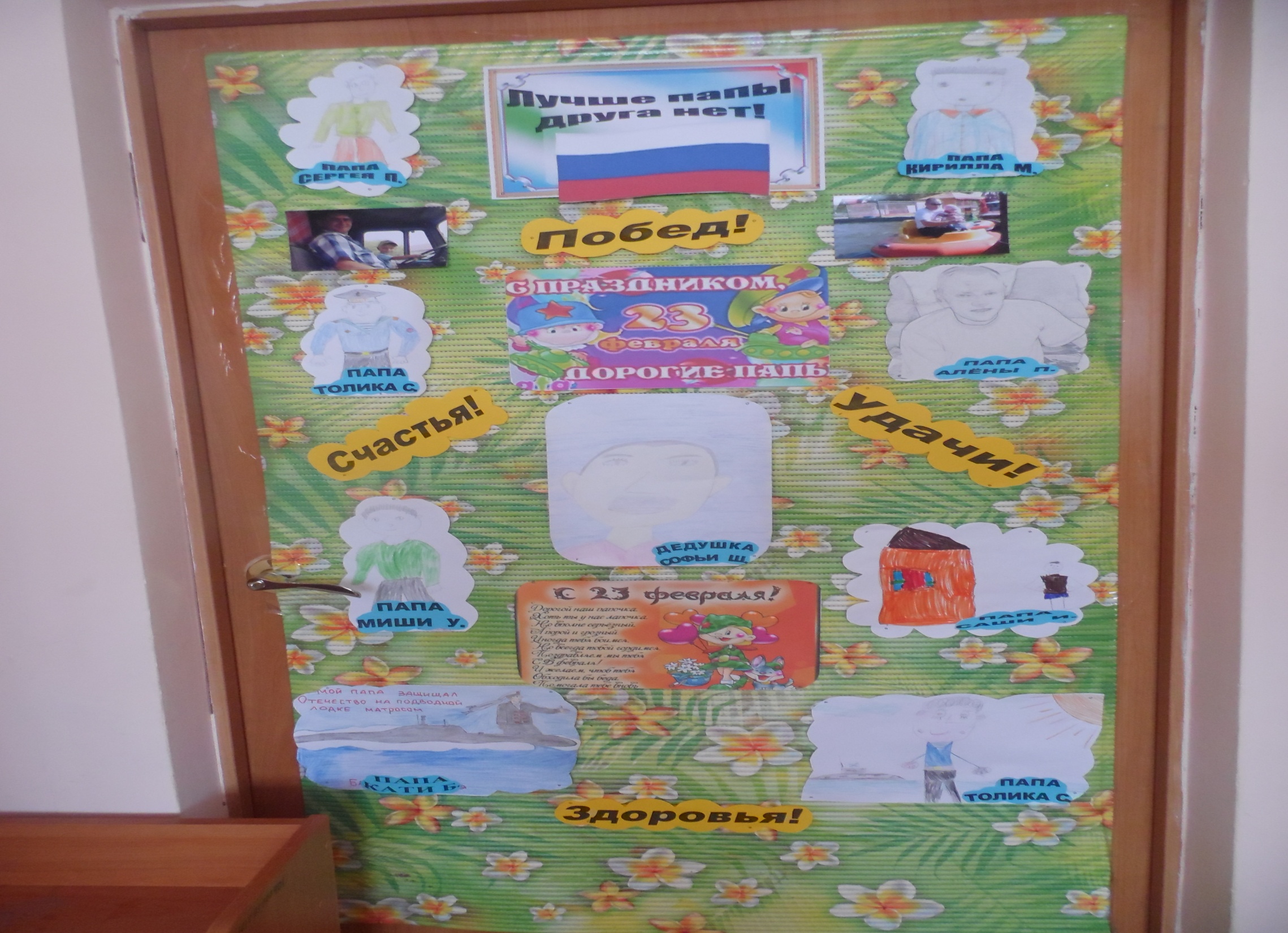 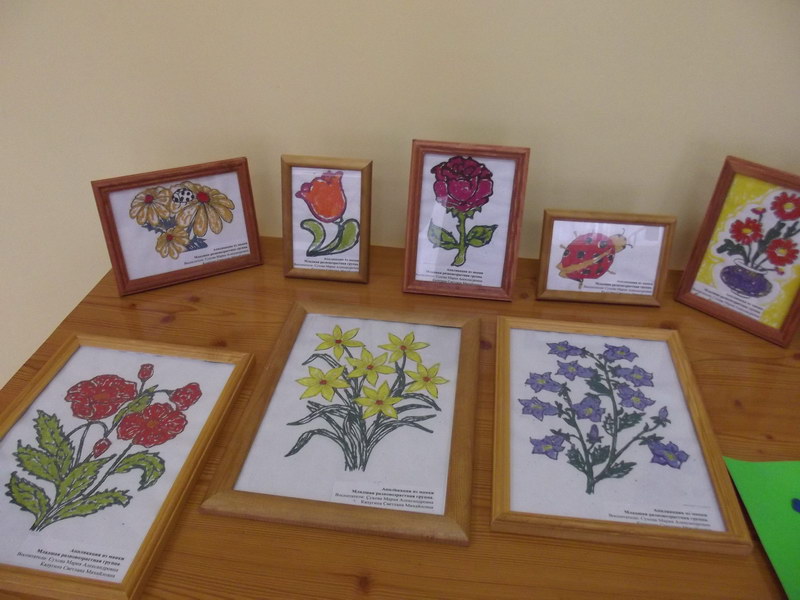 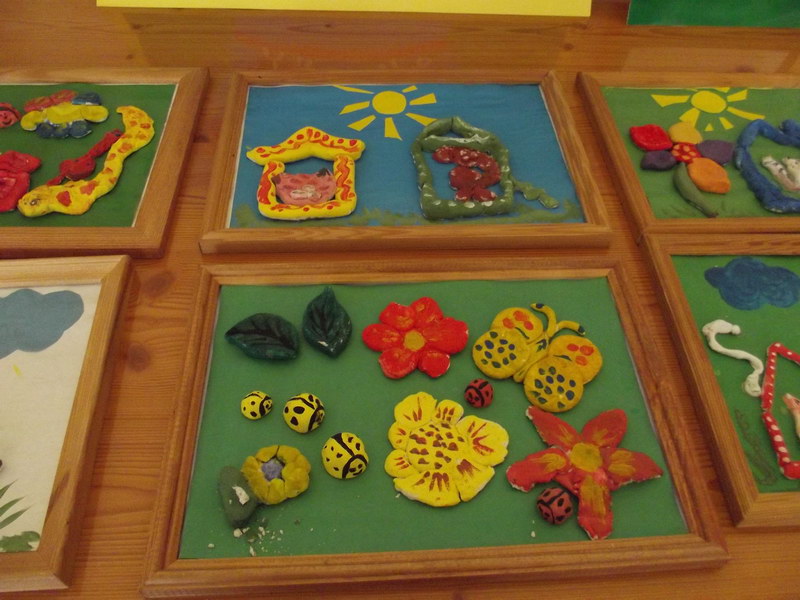 «Волшебница осень»,
 «Елочка - красавица»,
 «Мой любимый снеговик»,
 «Мешок с подарками»,
 «Мы поэты»,
 «А песня льется…» и др.
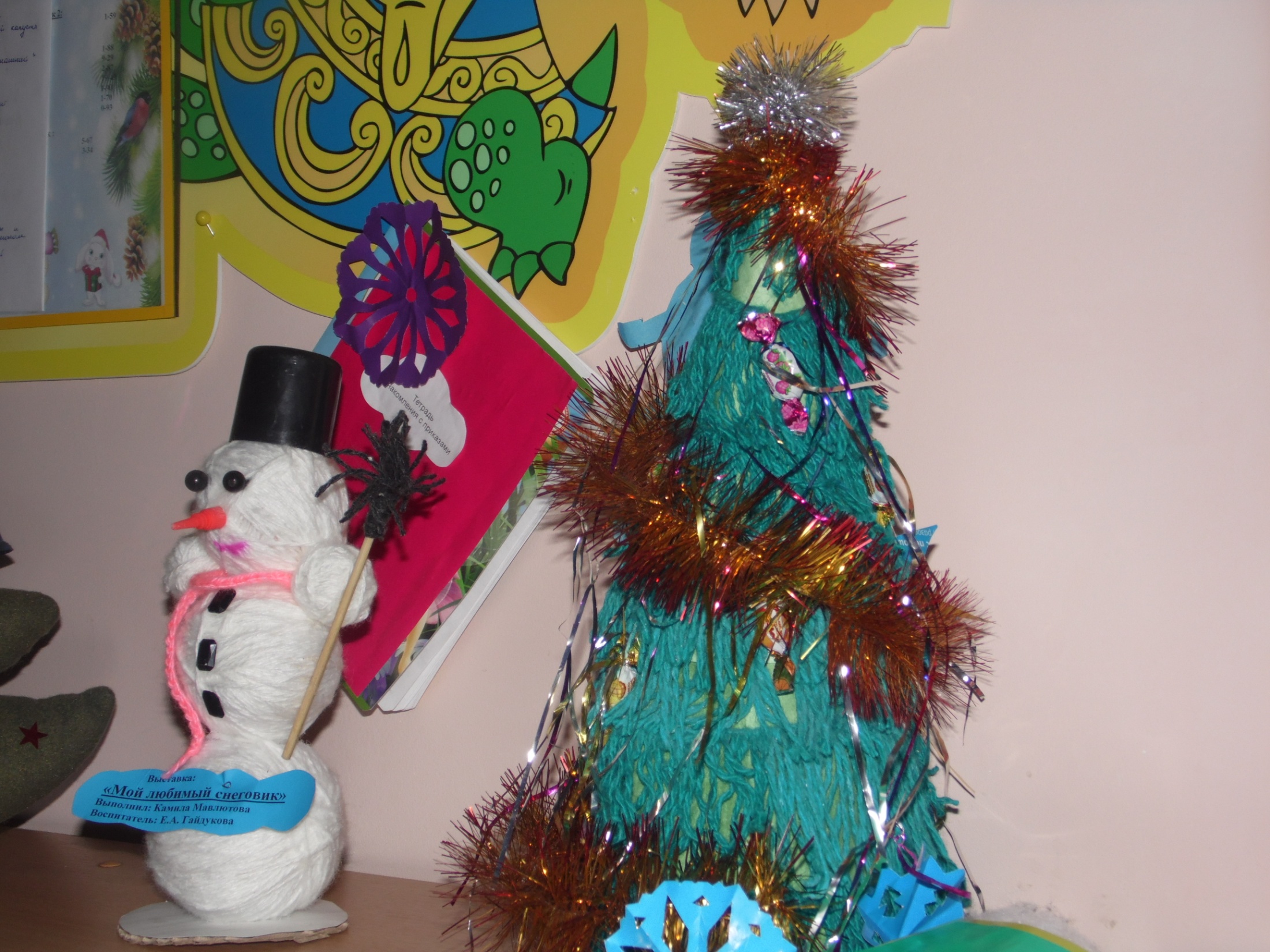 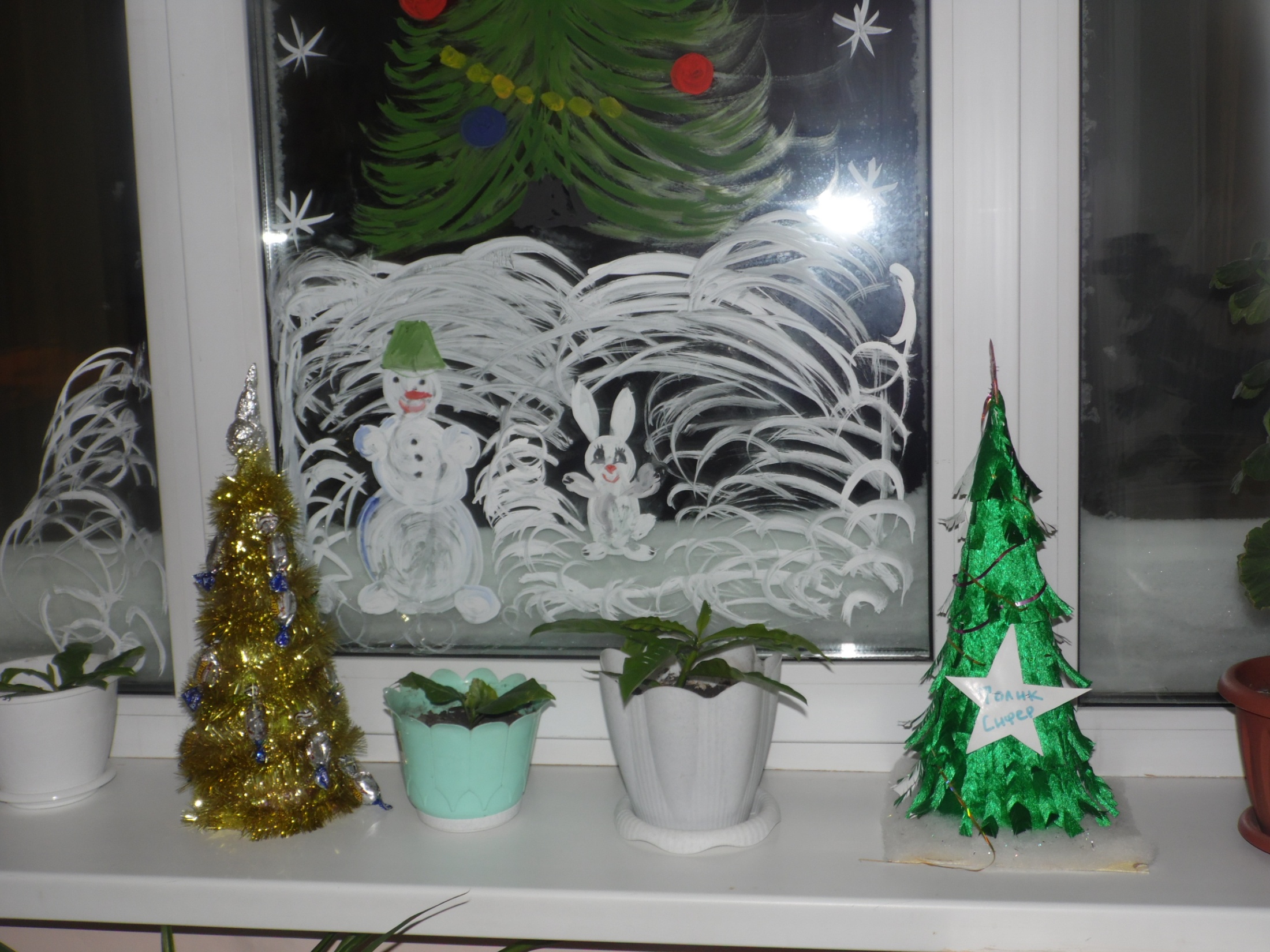 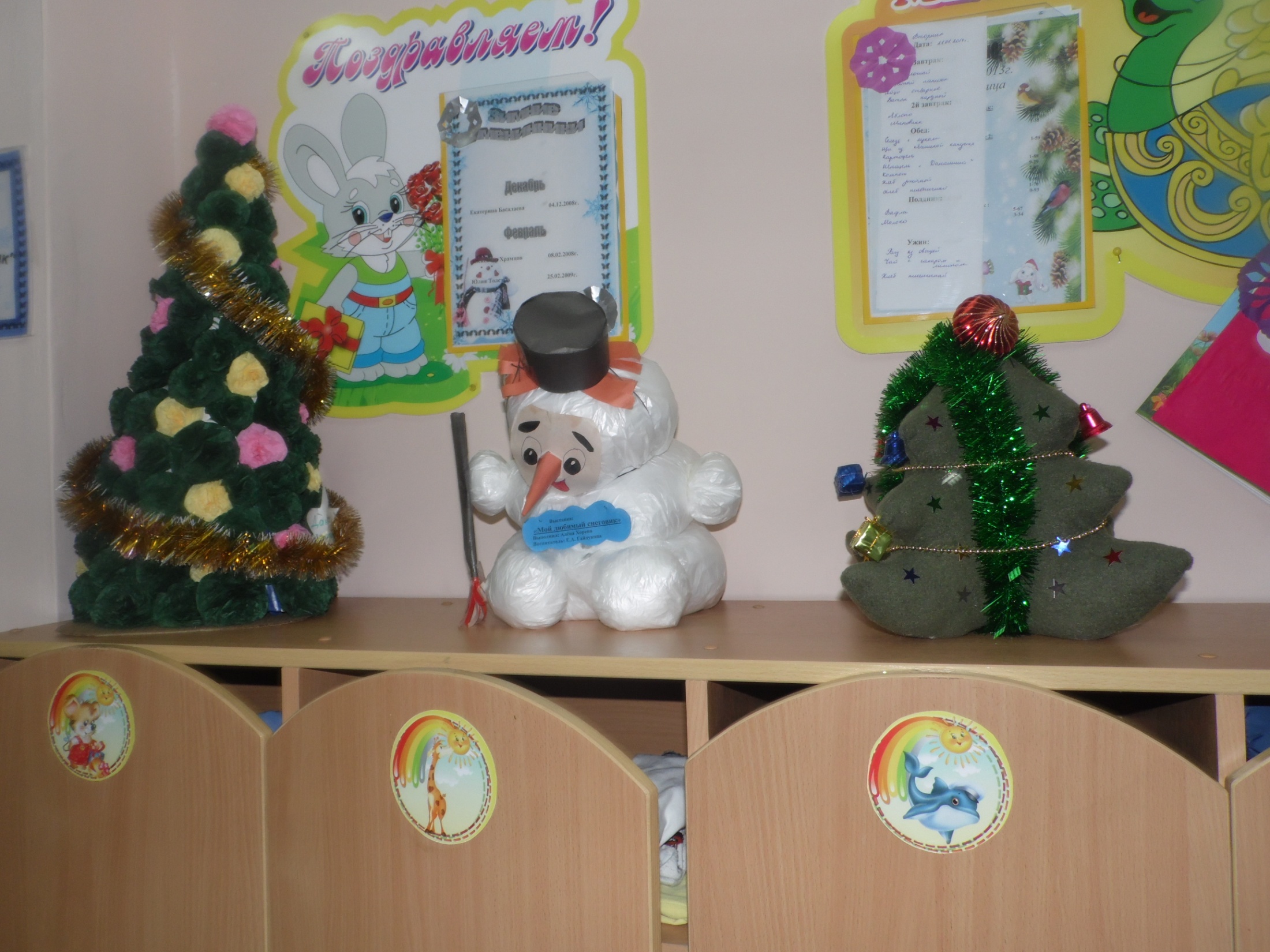 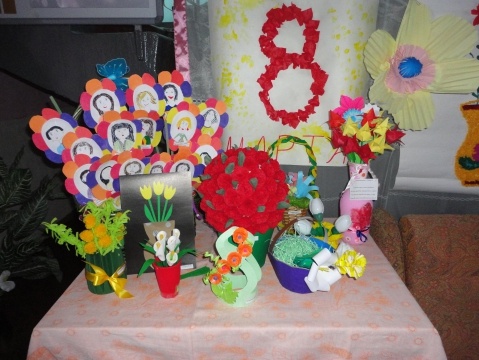 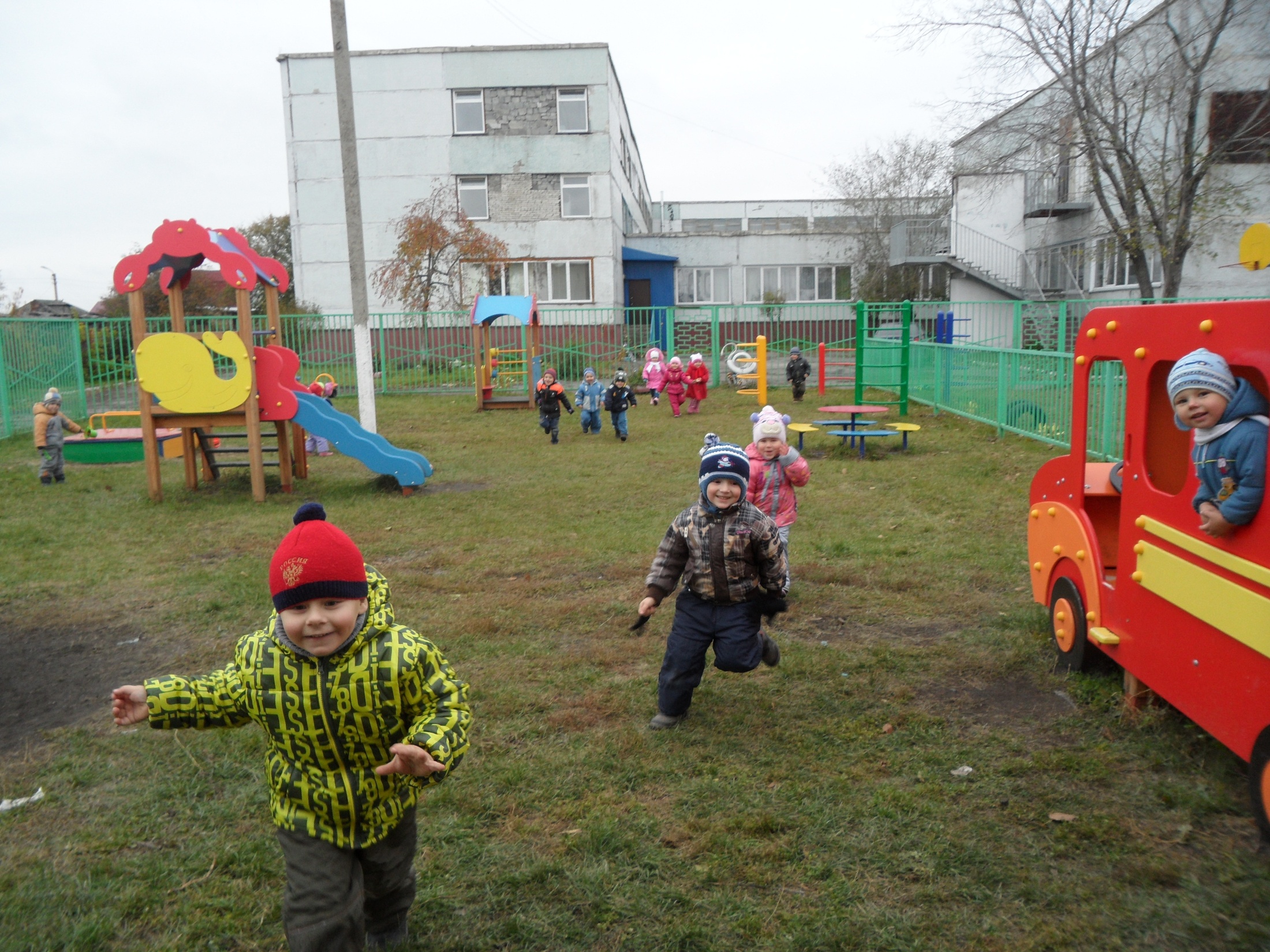 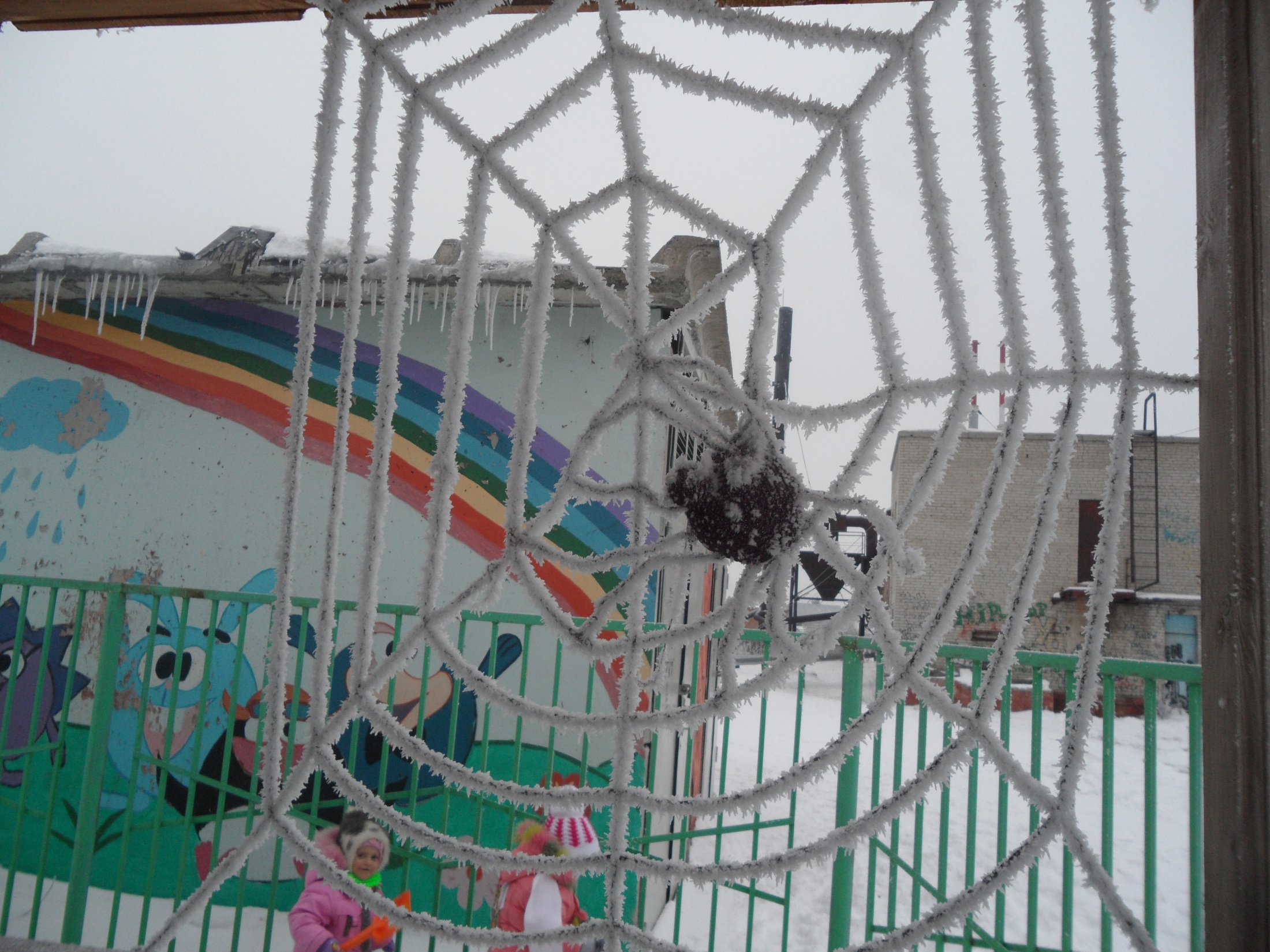 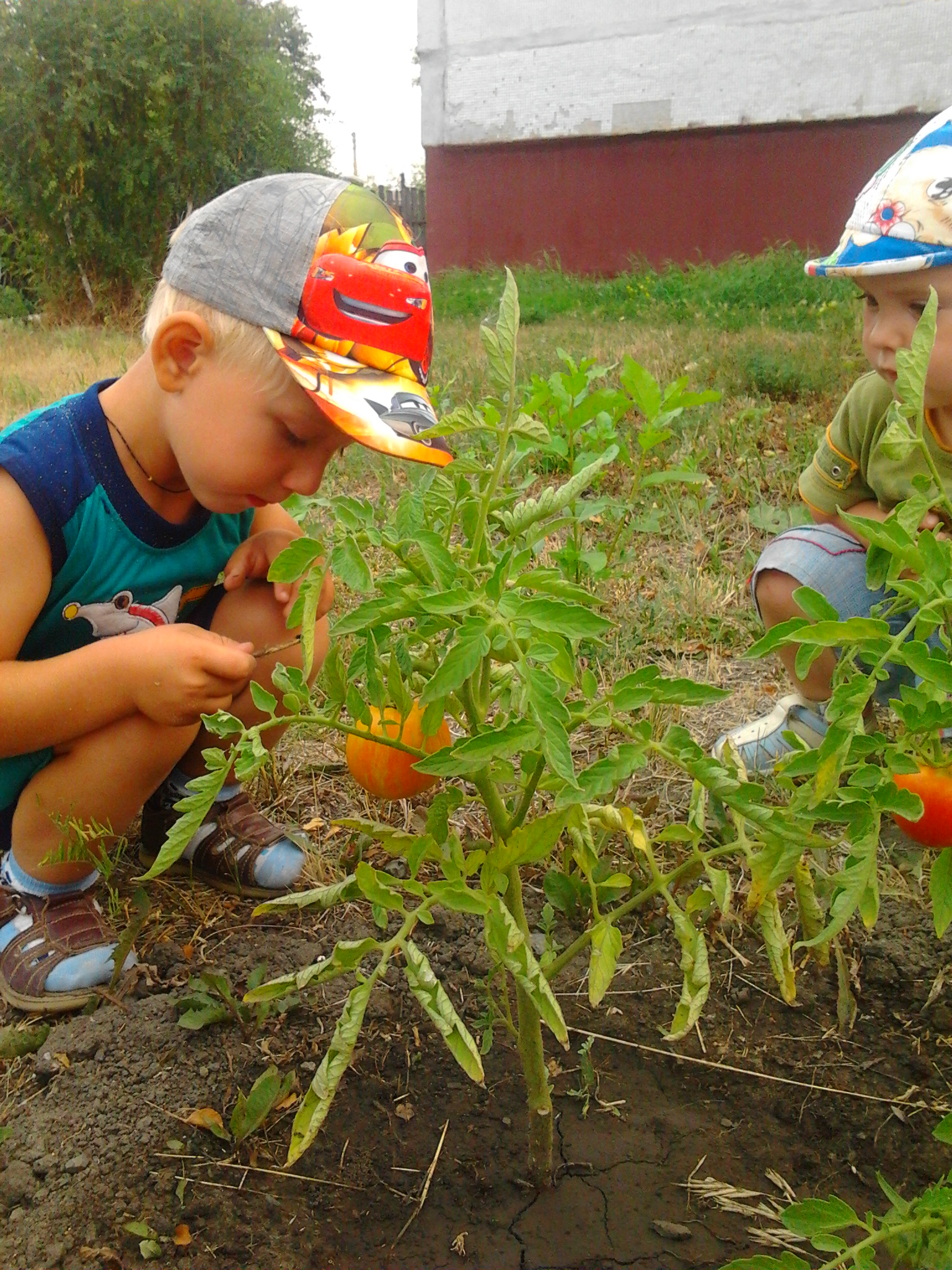 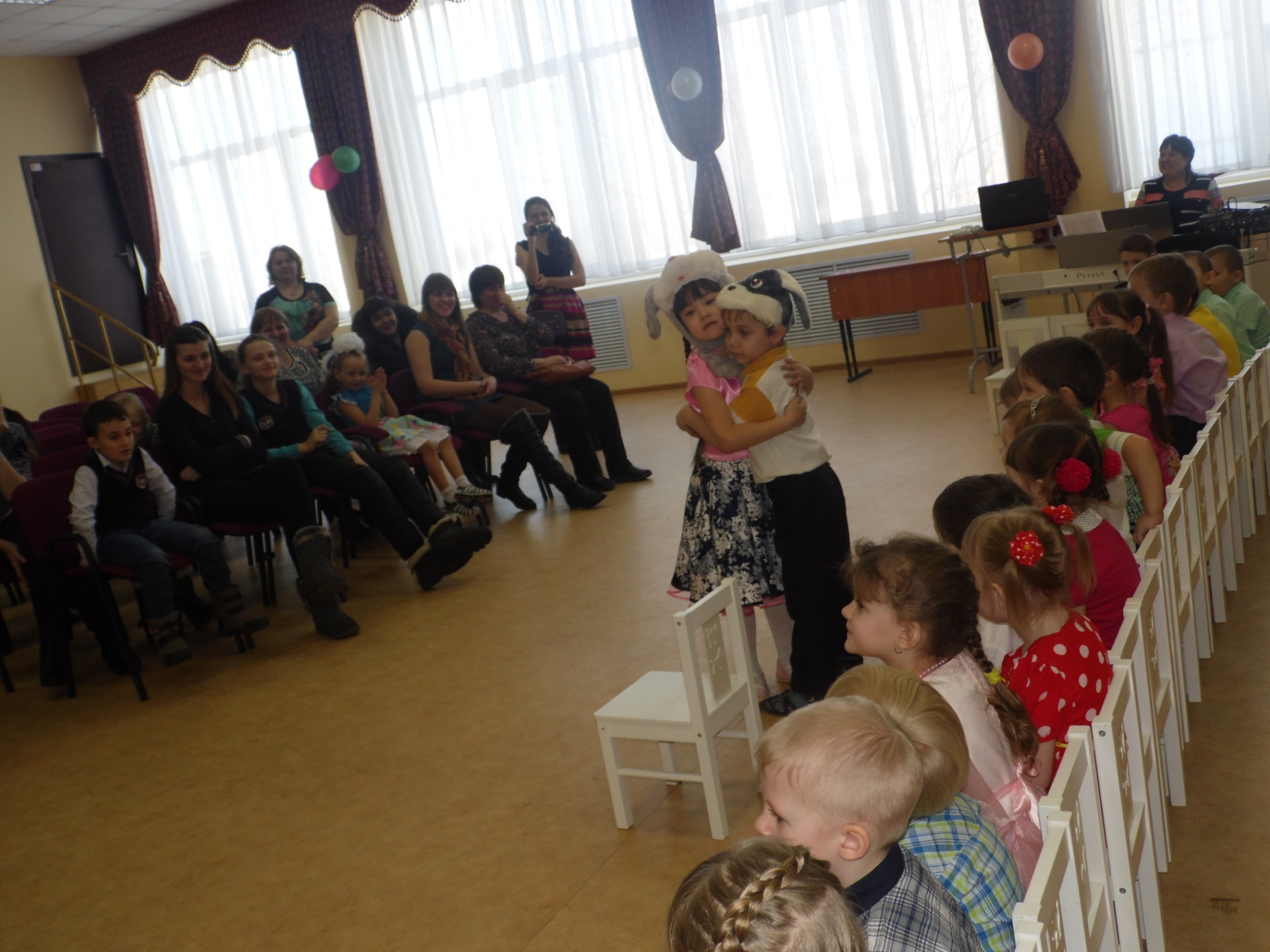 «Я рисую маму»;
«Мой Атом»;
«Победная весна»;
 «Любимый сказочный герой».
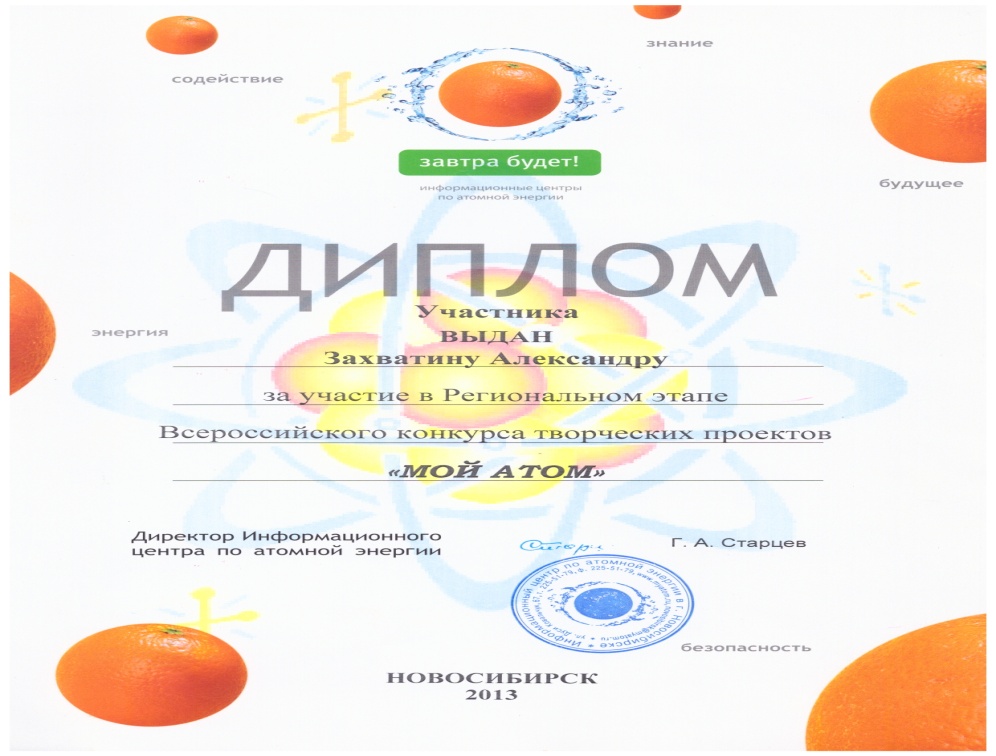 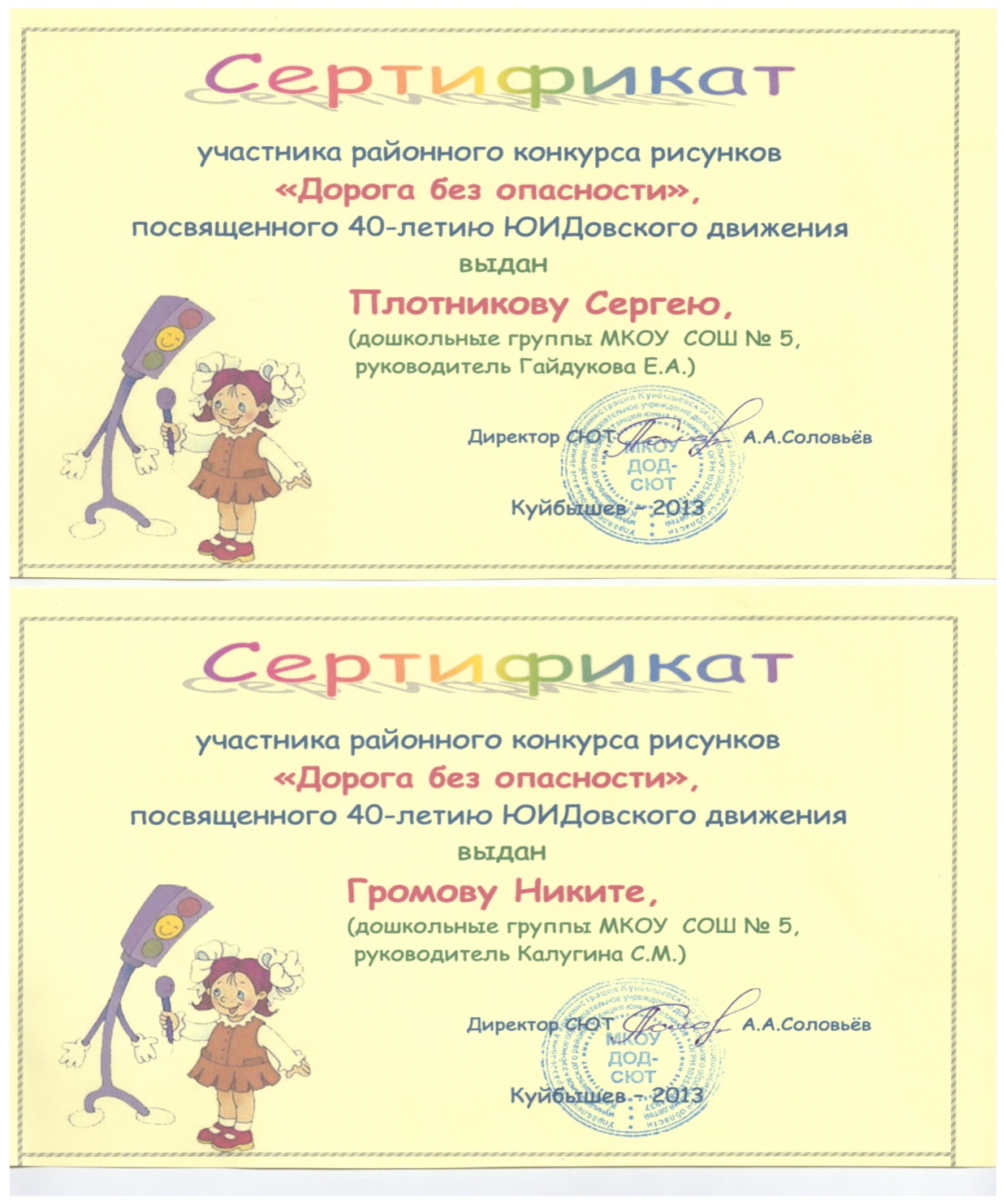 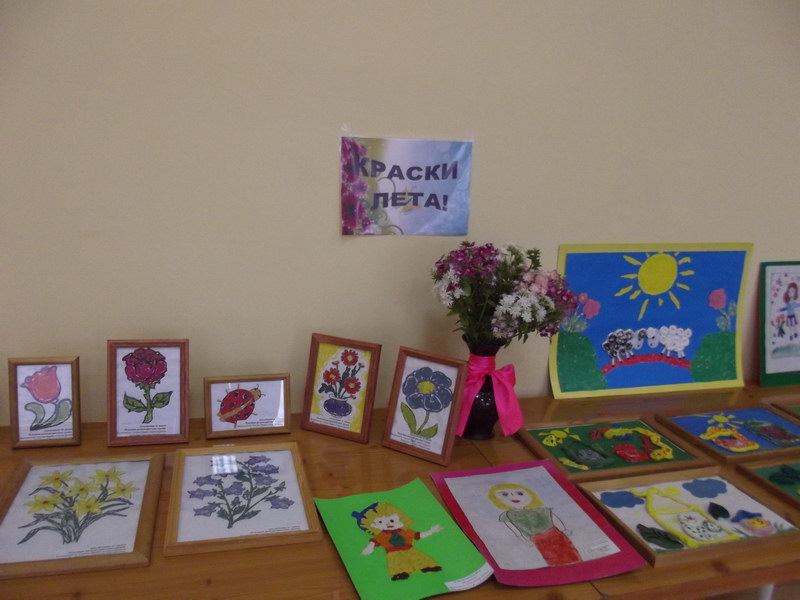 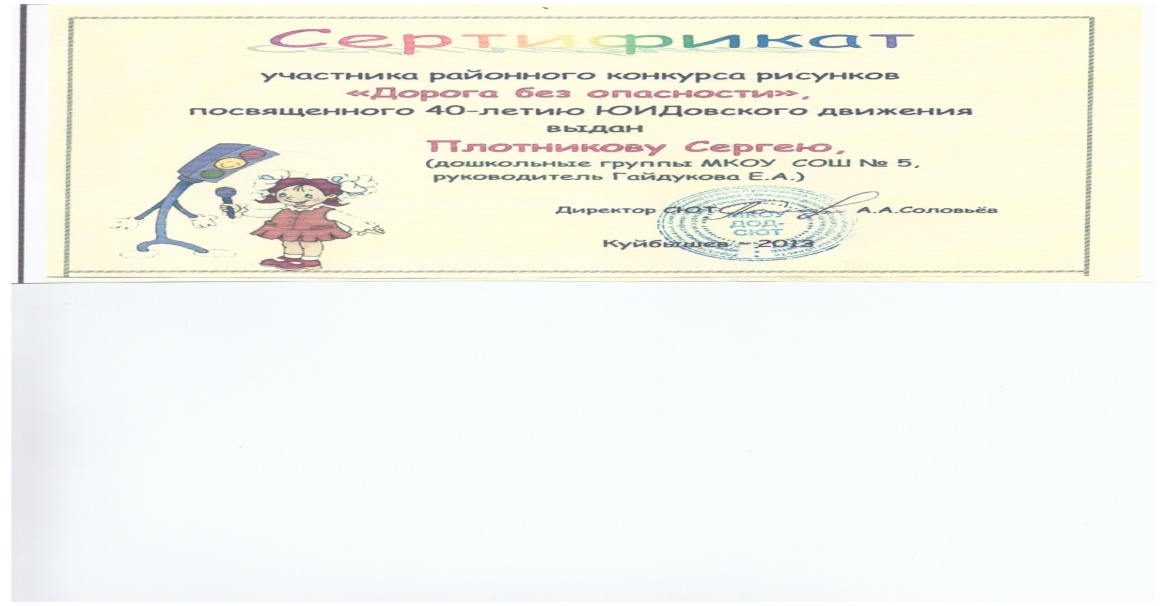 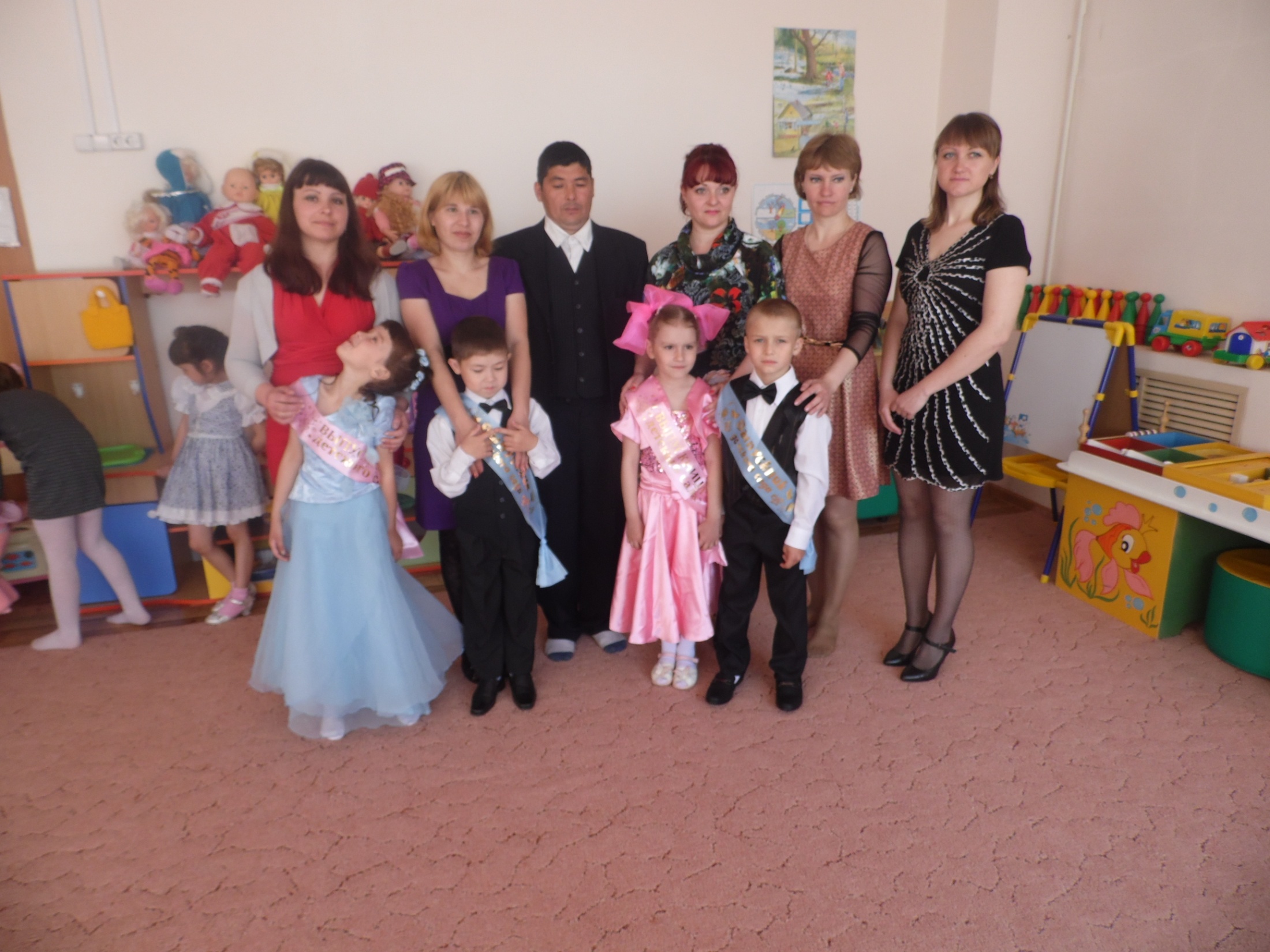 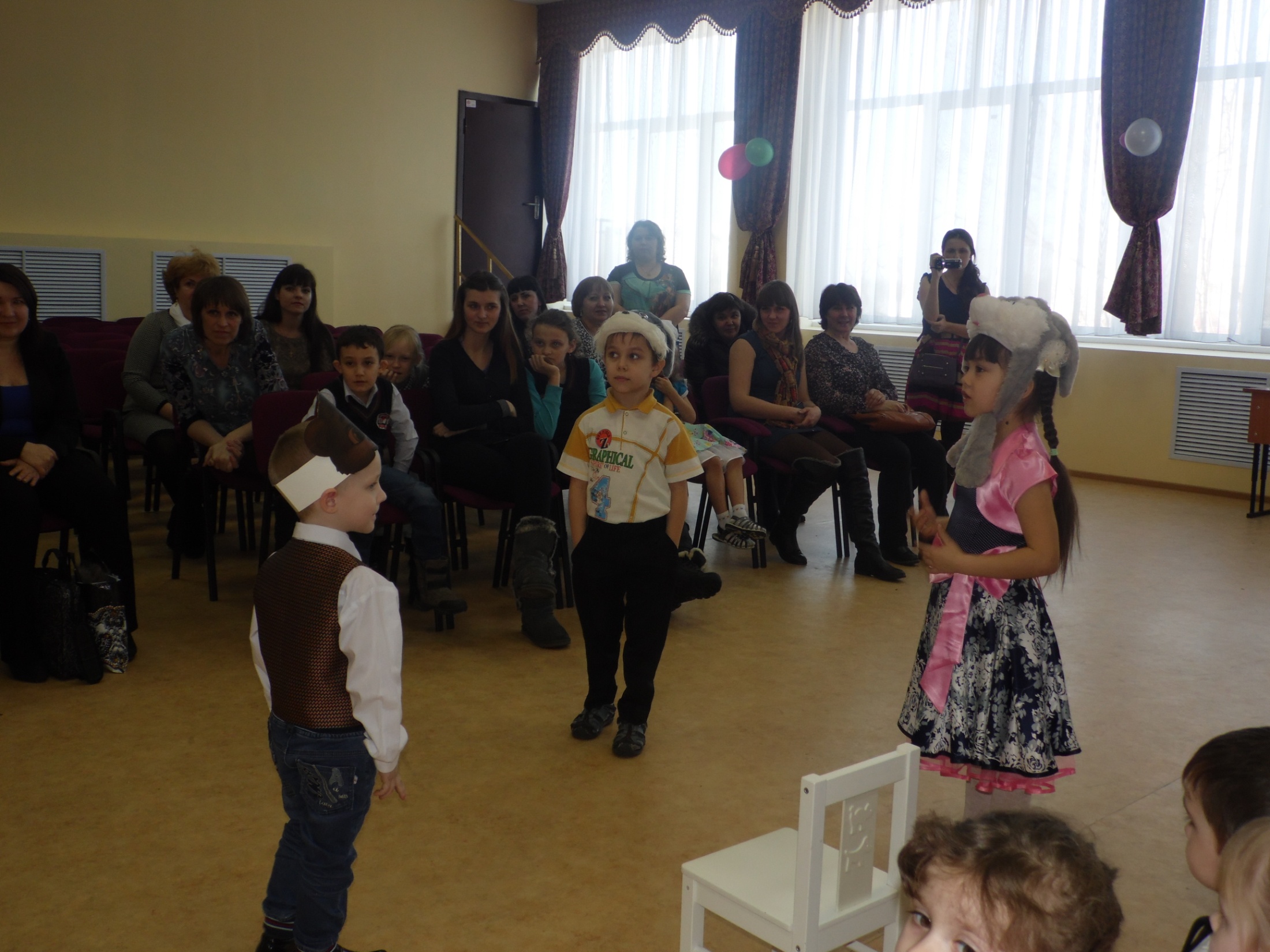 «Ребенок – это не сосуд, который надо наполнить, а огонь, который
Надо зажечь».
Спасибо за

 внимание!